Turning history on its head
Massive evidence of a global flood
What does it all mean?
Part 5 – The African Erosion Surface
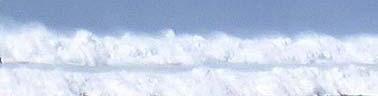 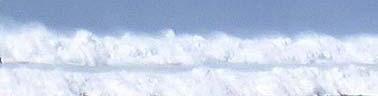 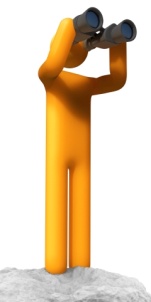 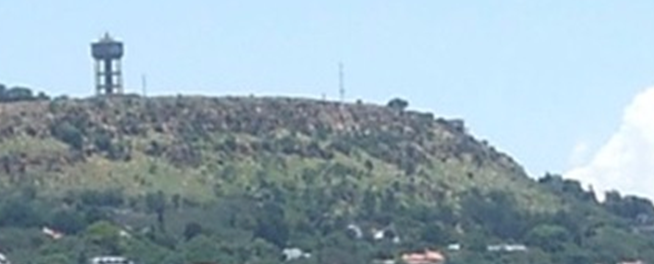 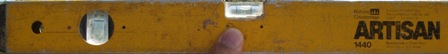 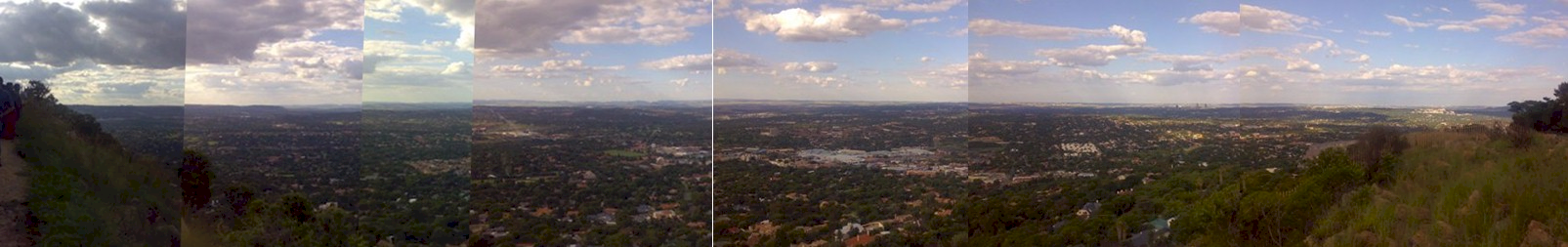 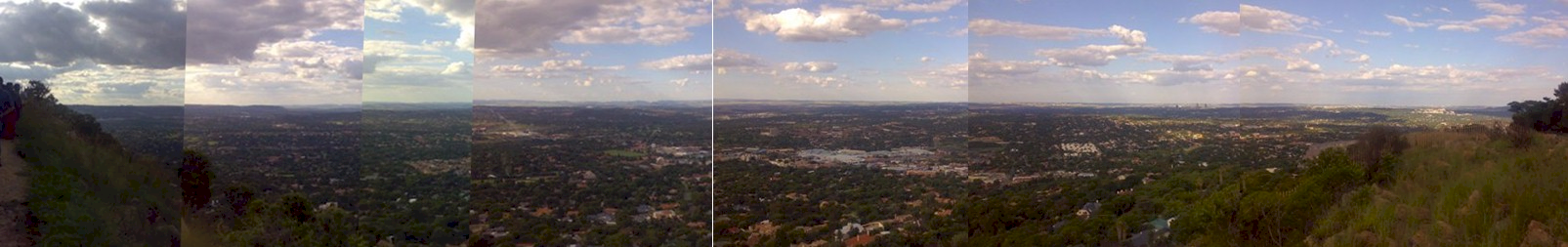 End Time Issue Ministries
Dr James A Robertson PrEng
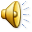 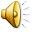 [Speaker Notes: Find a panorama that shows this well

Preferably from Northcliff looking north, have several just pick the best 
– camera image next to Northcliff

Superimpose horizontal line, spirit level, missing dome section, layers on top]
The African Erosion SurfaceA massive flat plane
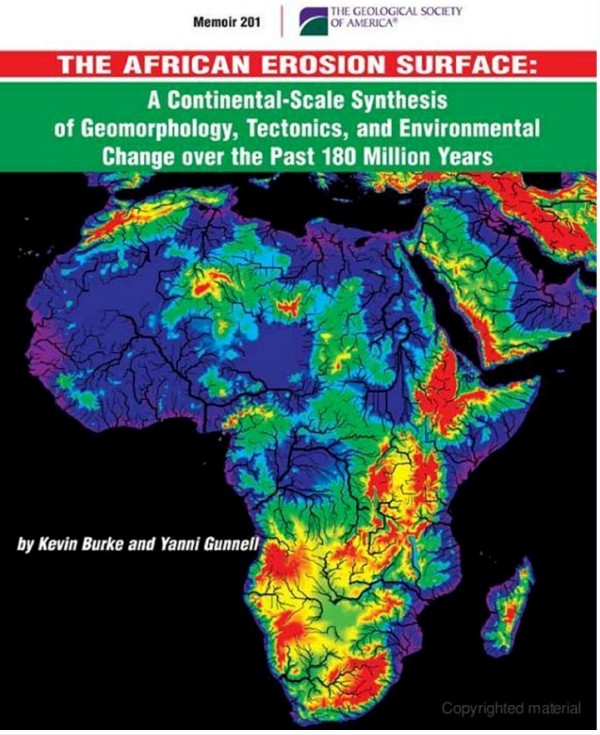 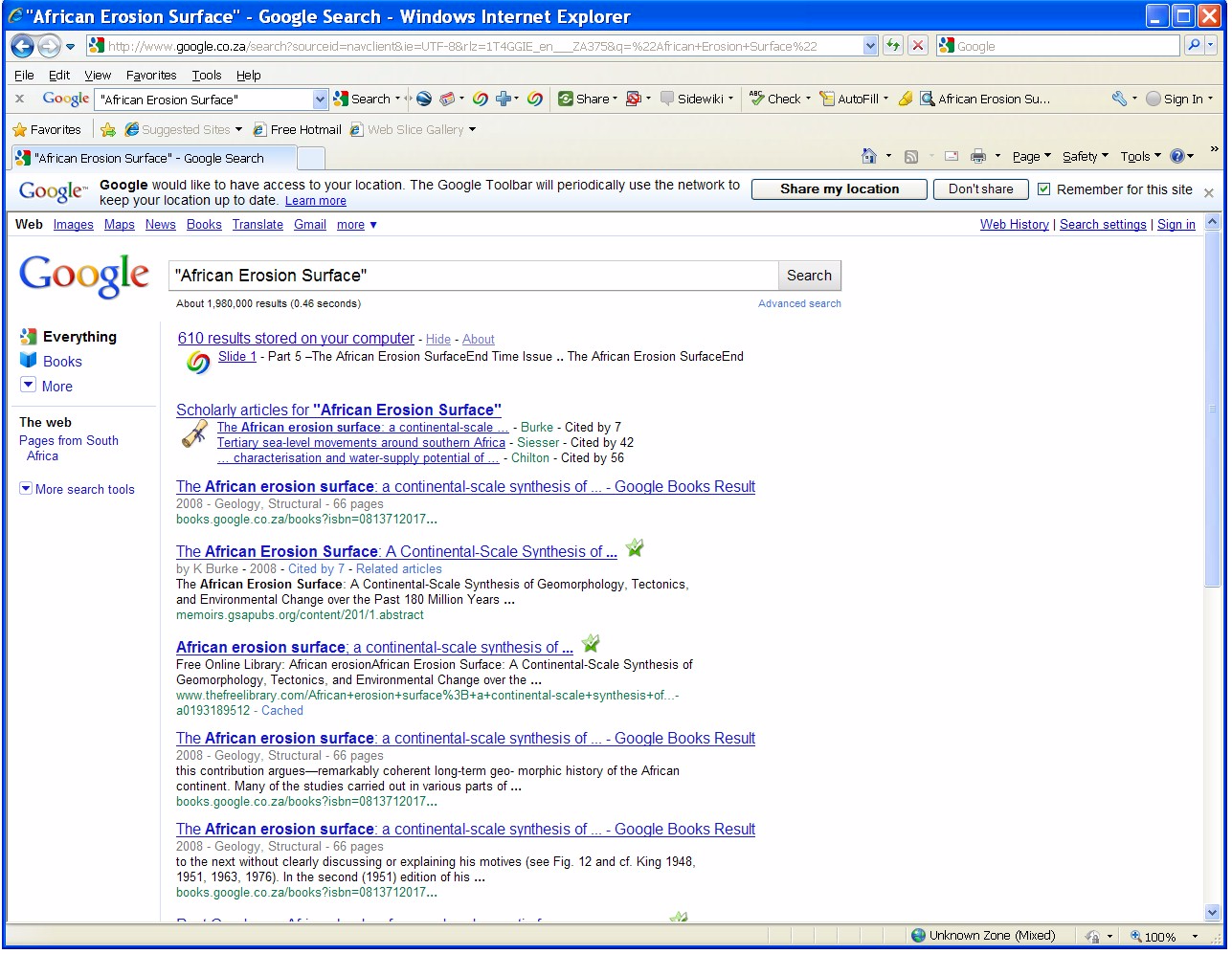 Widely recognized

1,980,000 exact matches in Google for “African Erosion Surface”

Considerable technical literature

Vital to understanding the full impact of this presentation

How did it happen?
[Speaker Notes: Refer to map in paper off the Internet

Map from my Atlas – scan

Map of Johannesburg / Gauteng – not too detailed

Panorama’s

Northcliff, Voortrekker Monument, Grand Central Airport?, Primrose, Kraft Road, Koster, Swartruggens

Rotate each panorama to level view

Rotate till level??

Put a Spirit level on the image]
The African Erosion Surface
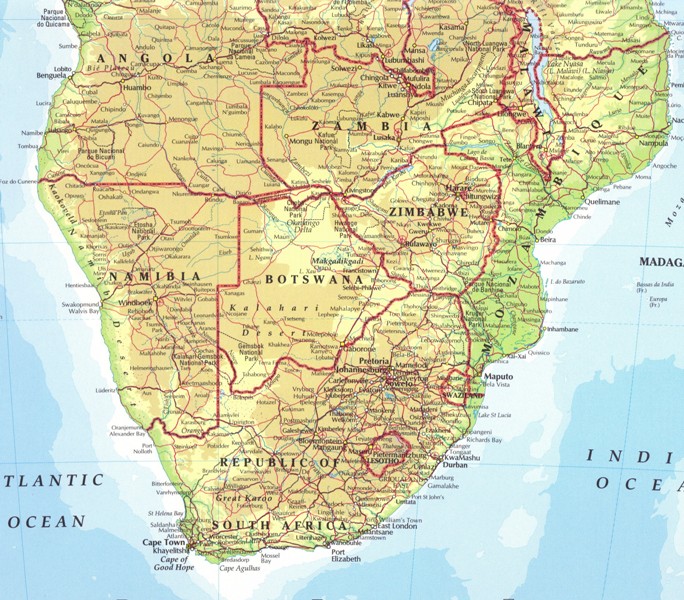 All the medium brown areas

A very large part of Southern Africa
[Speaker Notes: Refer to map in paper off the Internet

Map from my Atlas – scan

Map of Johannesburg / Gauteng – not too detailed

Panorama’s

Northcliff, Voortrekker Monument, Grand Central Airport?, Primrose, Kraft Road, Koster, Swartruggens

Rotate each panorama to level view

Rotate till level??

Put a Spirit level on the image]
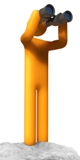 Panorama North from Northcliff
West
North
East
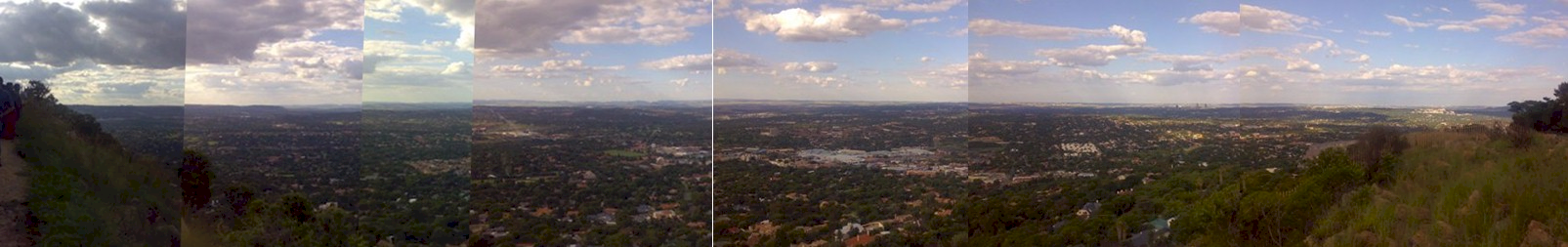 Almost exactly uniform and level horizon

Same panorama characteristics all over the Witwatersrand, Gauteng and beyond
[Speaker Notes: Refer to map in paper off the Internet

Map from my Atlas – scan

Map of Johannesburg / Gauteng – not too detailed

Panorama’s

Northcliff, Voortrekker Monument, Grand Central Airport?, Primrose, Kraft Road, Koster, Swartruggens

Rotate each panorama to level view

Rotate till level??

Put a Spirit level on the image]
Panorama North from Northcliff
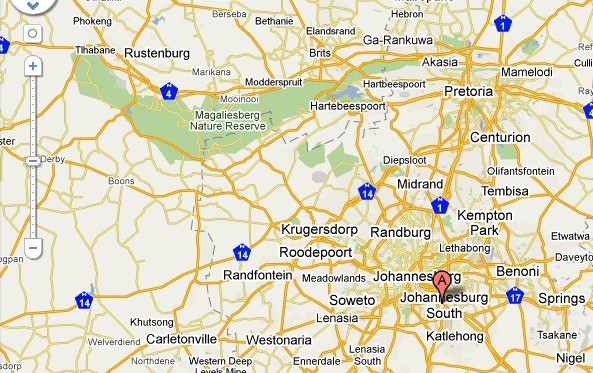 [Speaker Notes: Refer to map in paper off the Internet

Map from my Atlas – scan

Map of Johannesburg / Gauteng – not too detailed

Panorama’s

Northcliff, Voortrekker Monument, Grand Central Airport?, Primrose, Kraft Road, Koster, Swartruggens

Rotate each panorama to level view

Rotate till level??

Put a Spirit level on the image]
Panorama South from Northcliff
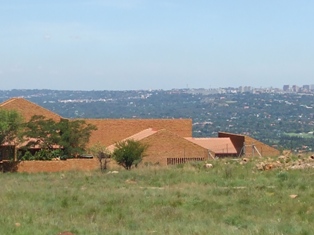 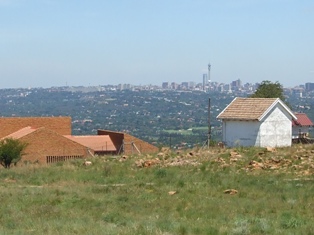 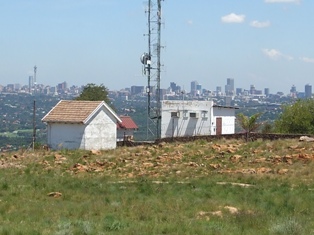 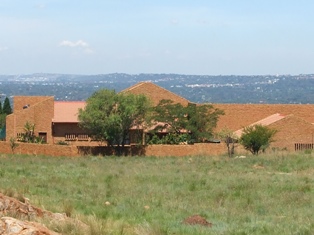 South - East
South
[Speaker Notes: Refer to map in paper off the Internet

Map from my Atlas – scan

Map of Johannesburg / Gauteng – not too detailed

Panorama’s

Northcliff, Voortrekker Monument, Grand Central Airport?, Primrose, Kraft Road, Koster, Swartruggens

Rotate each panorama to level view

Rotate till level??

Put a Spirit level on the image]
Panorama South from Northcliff
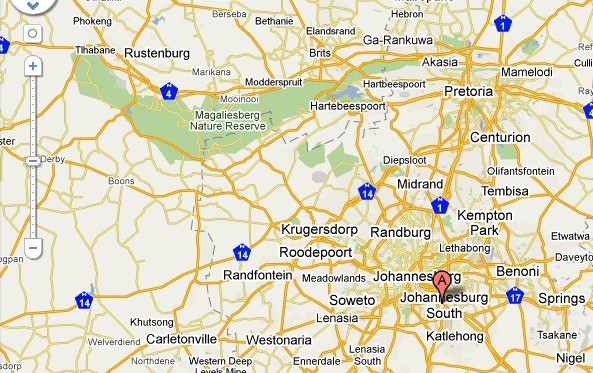 [Speaker Notes: Refer to map in paper off the Internet

Map from my Atlas – scan

Map of Johannesburg / Gauteng – not too detailed

Panorama’s

Northcliff, Voortrekker Monument, Grand Central Airport?, Primrose, Kraft Road, Koster, Swartruggens

Rotate each panorama to level view

Rotate till level??

Put a Spirit level on the image]
Panorama from Grand Central Airport Control Tower
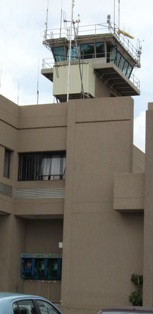 Image shows curvature of the earth

No high points above the uniform level line on the horizon
East
South
West
North
South
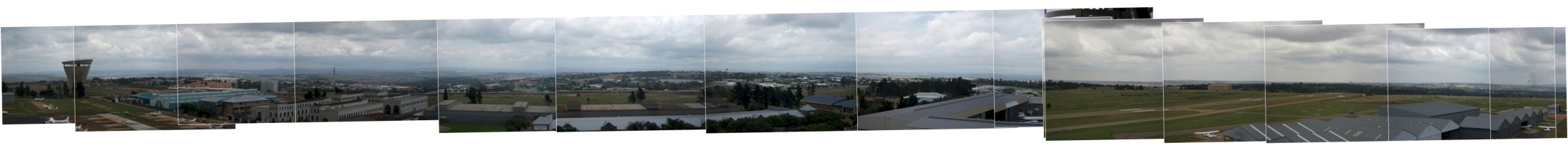 [Speaker Notes: Refer to map in paper off the Internet

Map from my Atlas – scan

Map of Johannesburg / Gauteng – not too detailed

Panorama’s

Northcliff, Voortrekker Monument, Grand Central Airport?, Primrose, Kraft Road, Koster, Swartruggens

Rotate each panorama to level view

Rotate till level??

Put a Spirit level on the image]
Panorama from Grand Central Airport Control Tower
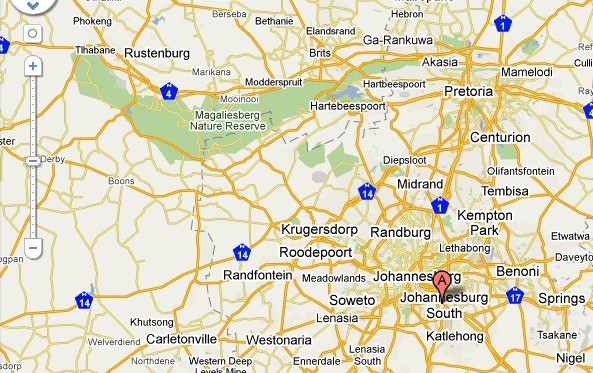 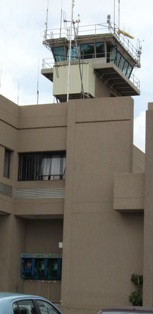 Panorama from East of KosterNorth West Province
South
West
North
East
West
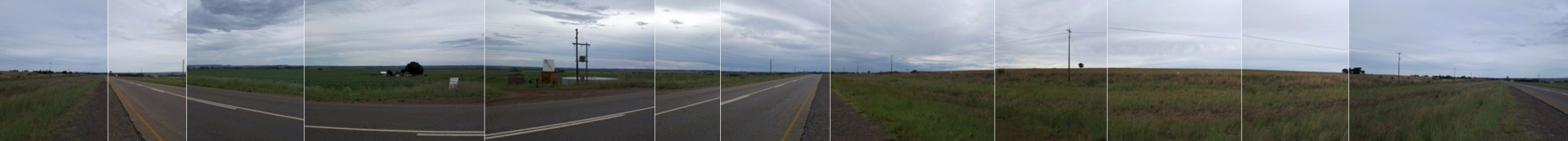 Image shows curvature of the earth

No high points above the uniform level line on the horizon
[Speaker Notes: Refer to map in paper off the Internet

Map from my Atlas – scan

Map of Johannesburg / Gauteng – not too detailed

Panorama’s

Northcliff, Voortrekker Monument, Grand Central Airport?, Primrose, Kraft Road, Koster, Swartruggens

Rotate each panorama to level view

Rotate till level??

Put a Spirit level on the image]
Panorama from East of KosterNorth West Province
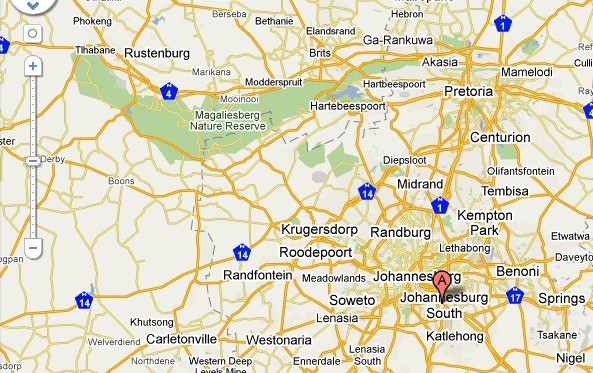 Panorama from top of N14 approach to Krugersdorp
North East
South East
East
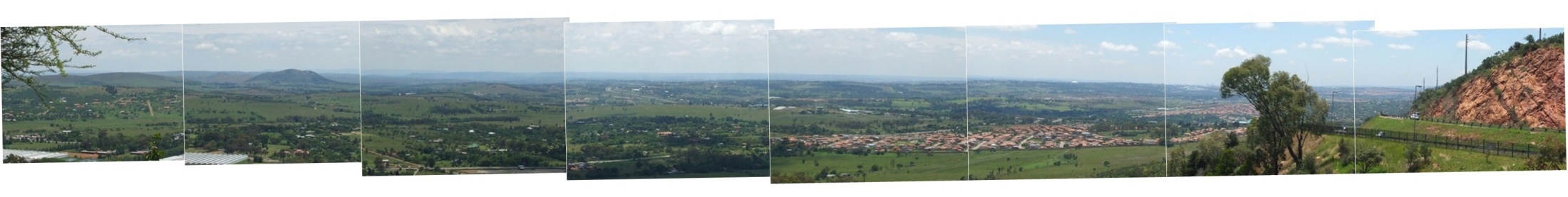 Image shows curvature of the earth

No high points above the uniform level line on the horizon

Note 30 degree dip of rock in cutting to the right of the picture
[Speaker Notes: Refer to map in paper off the Internet

Map from my Atlas – scan

Map of Johannesburg / Gauteng – not too detailed

Panorama’s

Northcliff, Voortrekker Monument, Grand Central Airport?, Primrose, Kraft Road, Koster, Swartruggens

Rotate each panorama to level view

Rotate till level??

Put a Spirit level on the image]
Panorama from top of N14 approach to Krugersdorp
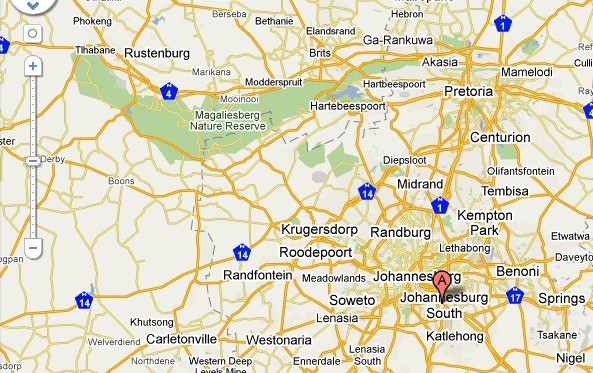 Areas covered by panorama’sand everywhere else you look
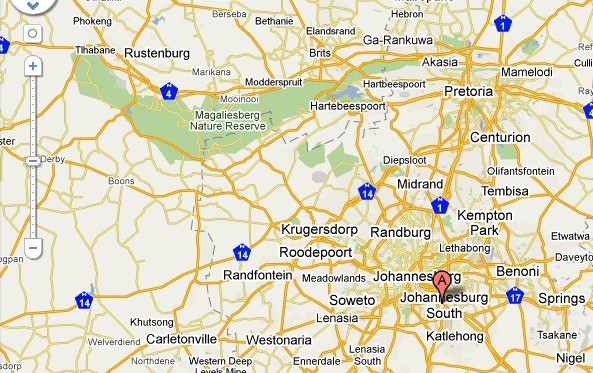 Spot heights on maps1 in 50,000 Ordinance Survey Map2627BB Northcliff
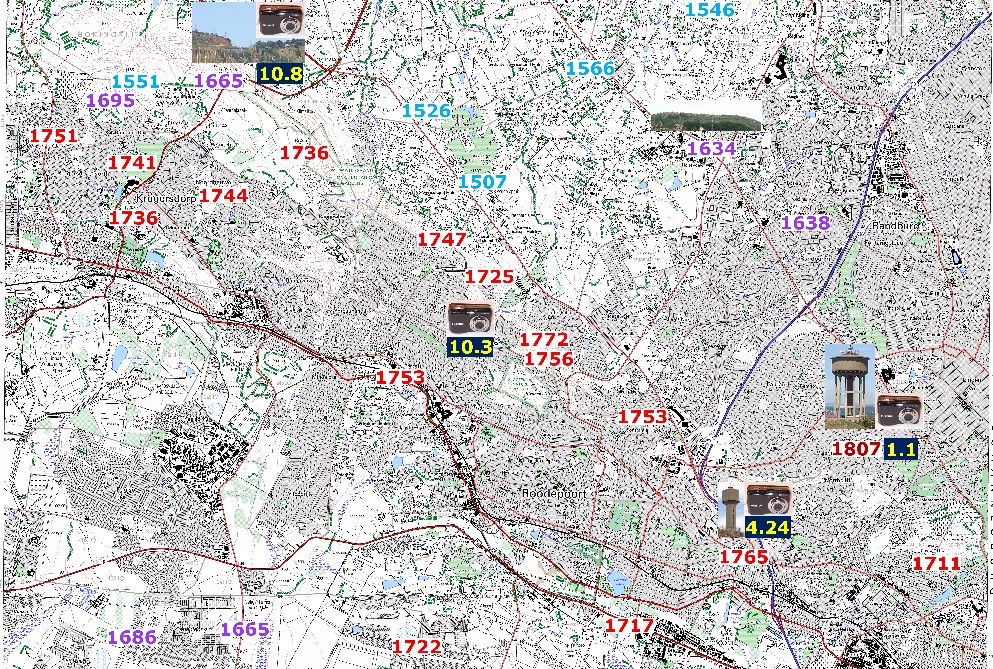 [Speaker Notes: Spot heights on a couple of 1:50,000 maps to make the point – drill down and scan from one point to the next in high resolution, tie in to Google Maps if it adds value]
Spot heights on 1 in 50,000 maps2627BB Roodepoort -- Northcliff 1,807m above sea level (ASL)
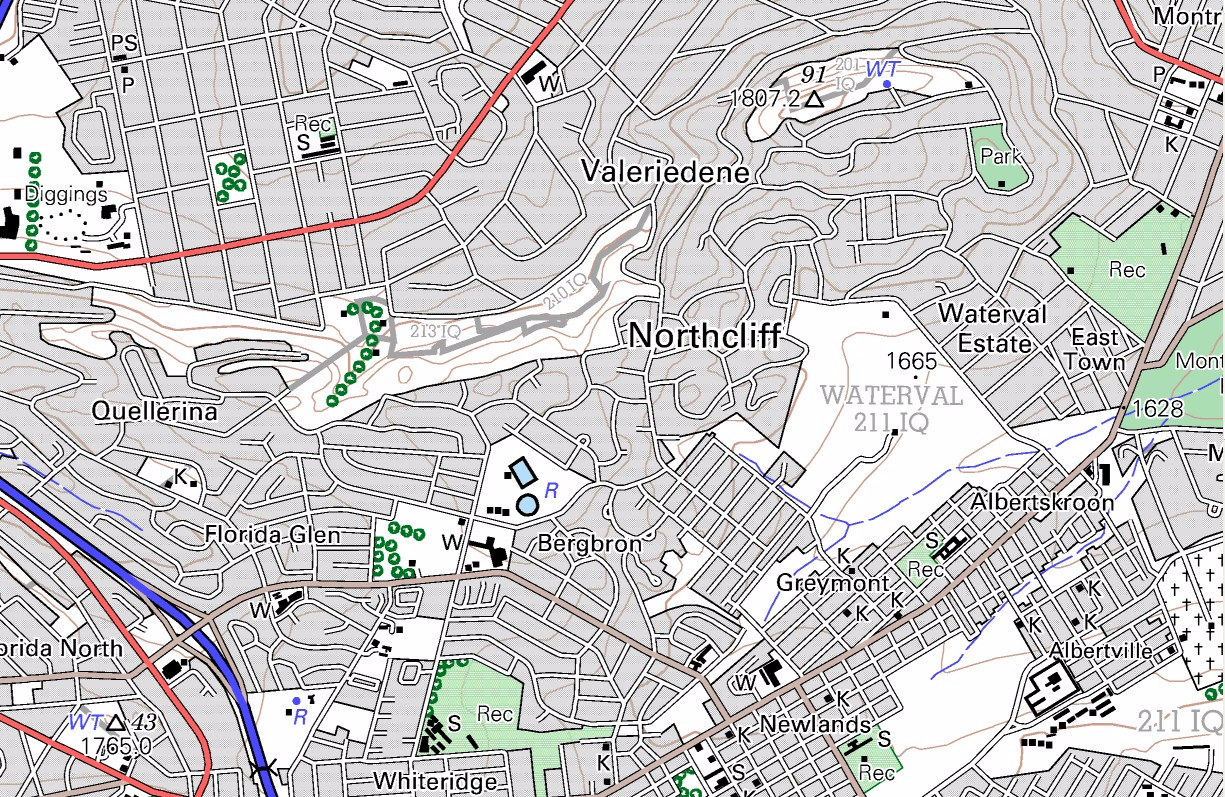 2.3% lower than Northcliff
[Speaker Notes: Spot heights on a couple of 1:50,000 maps to make the point – drill down and scan from one point to the next in high resolution, tie in to Google Maps if it adds value]
Spot heights on maps1 in 50,000 Ordinance Survey Map2628AA Johannesburg
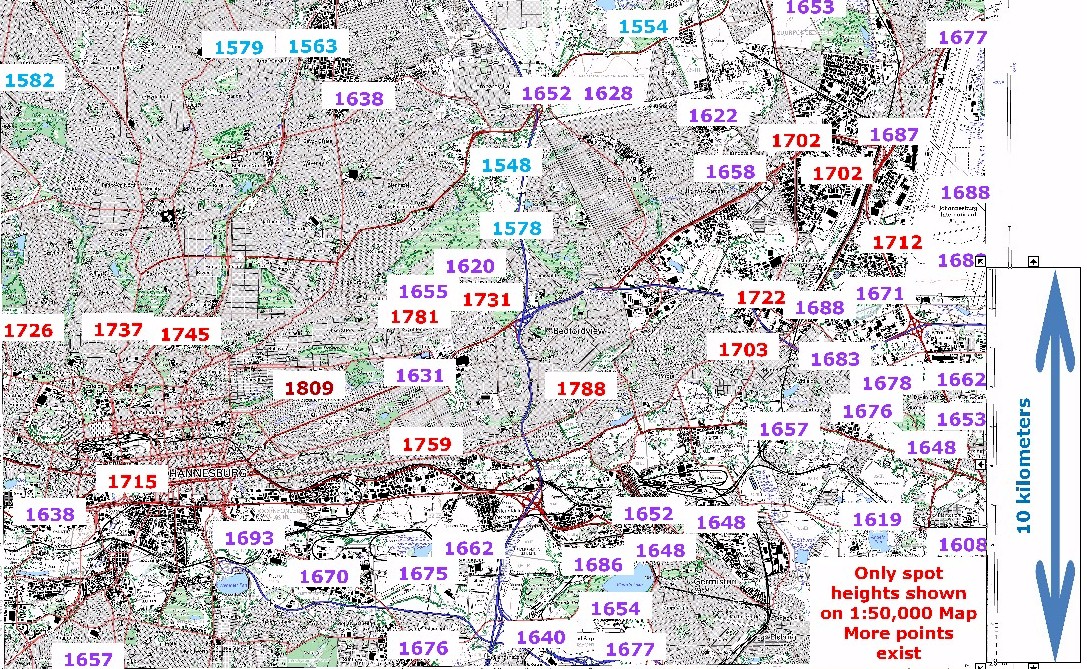 Observatory Ridge -- height above sea level within 2 m of Northcliff but 10 kilometers away
[Speaker Notes: Spot heights on a couple of 1:50,000 maps to make the point – drill down and scan from one point to the next in high resolution, tie in to Google Maps if it adds value]
Spot heights on 1 in 50,000 maps2628AA Johannesburg -- Observatory Ridge 1,809m ~= Northcliff
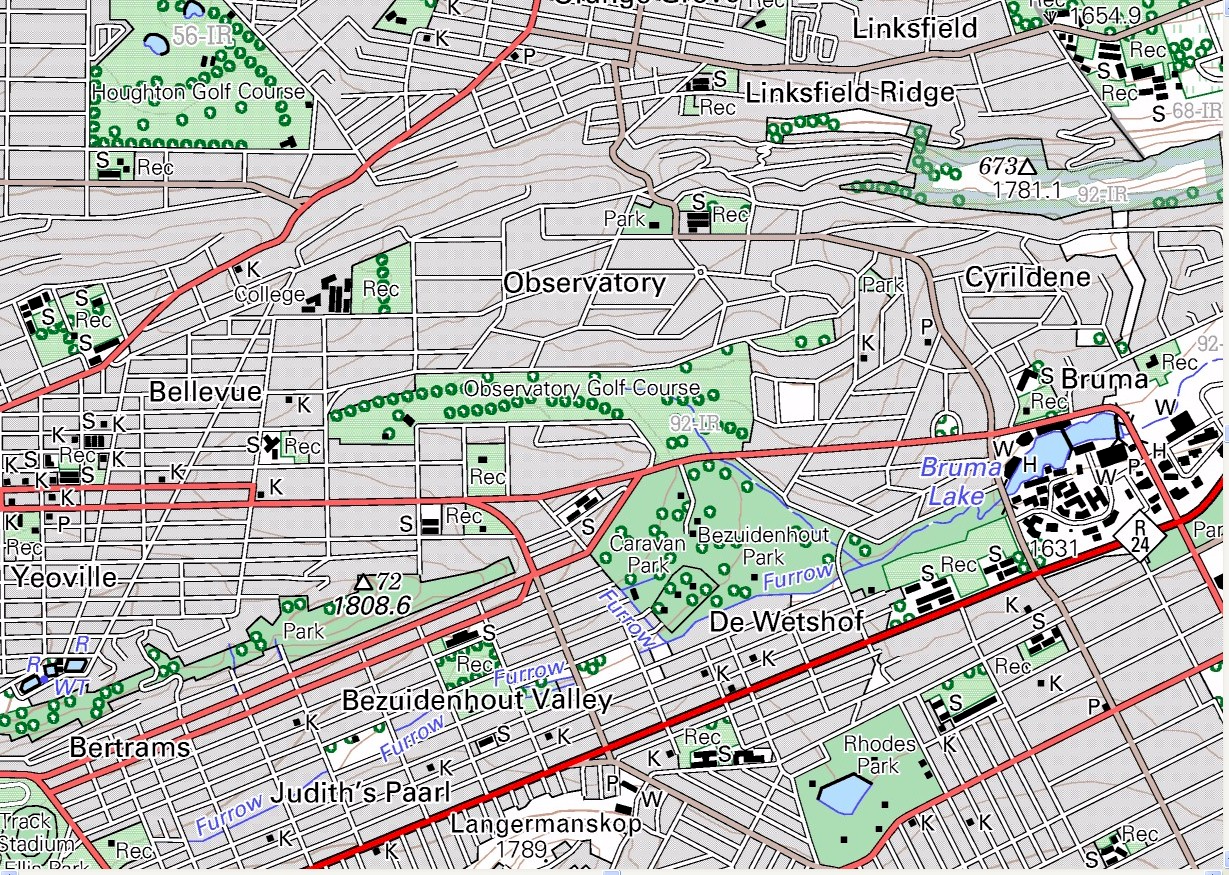 1.4% lower than Northcliff
0.01% higher than Northcliff
1.0% lower than Northcliff
[Speaker Notes: Spot heights on a couple of 1:50,000 maps to make the point – drill down and scan from one point to the next in high resolution, tie in to Google Maps if it adds value]
Spot heights on maps1 in 50,000 Ordinance Survey Map2527DC Hekpoort
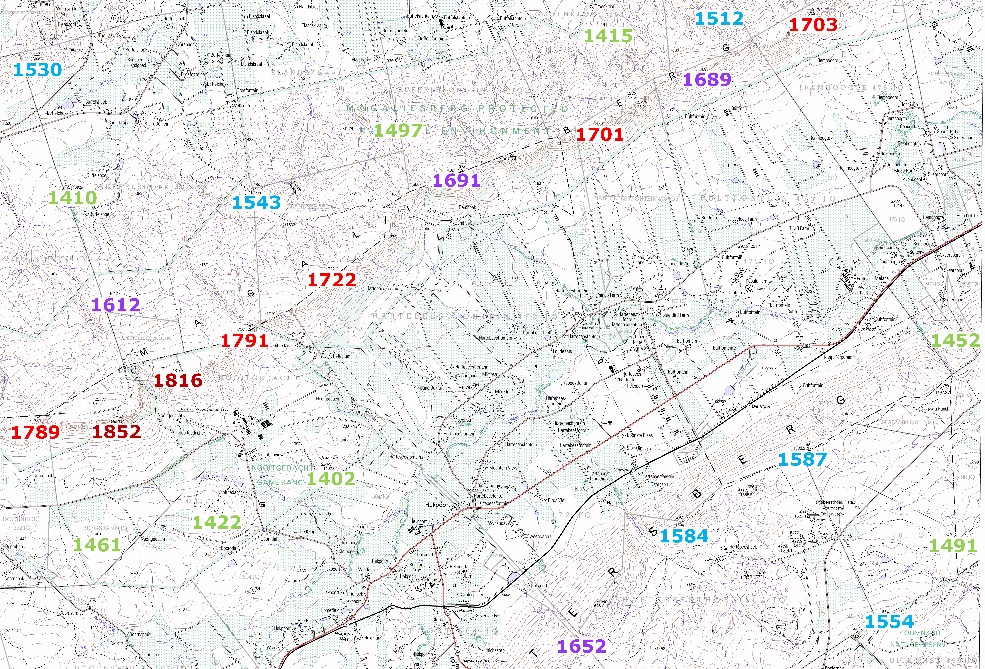 Nooitgedacht Ridge -- height above sea level within 45 m of Northcliff but 50 kilometers away
[Speaker Notes: Spot heights on a couple of 1:50,000 maps to make the point – drill down and scan from one point to the next in high resolution, tie in to Google Maps if it adds value]
Spot heights on maps 1 in 50,000 Ordinance Survey Map 2527DC Hekpoort
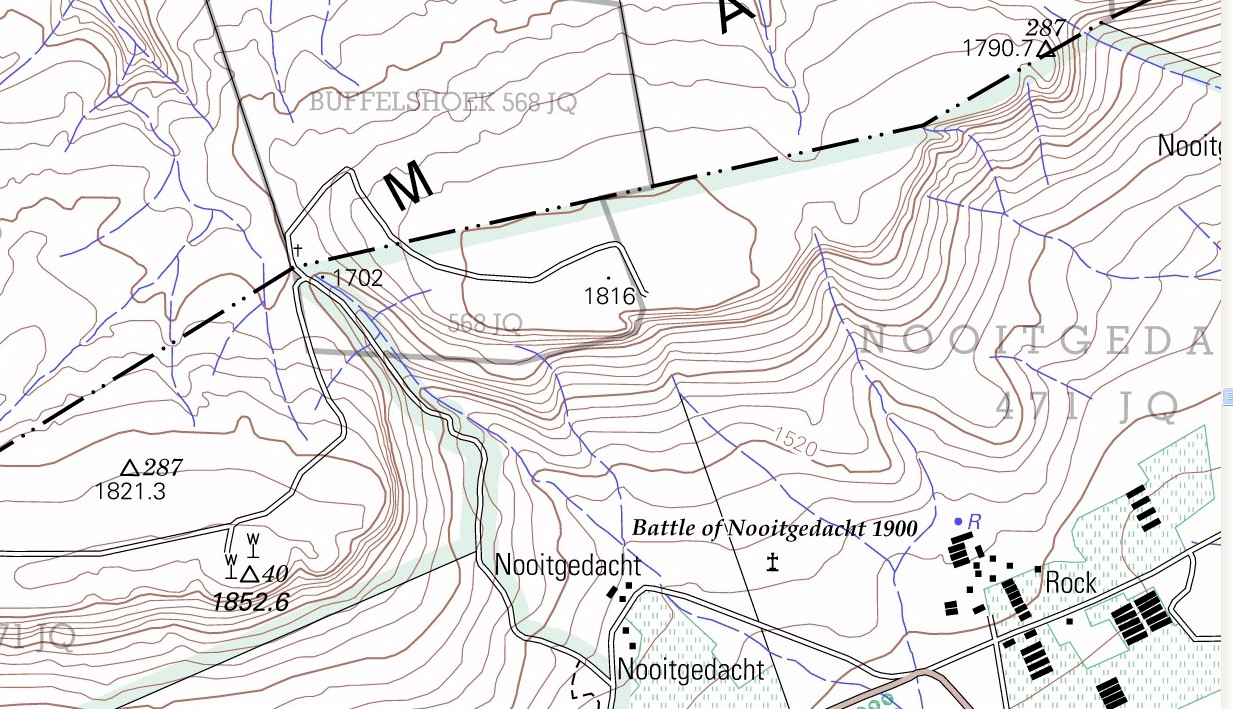 1.0% lower than Northcliff
1.0% higher than Northcliff
3.0% higher than Northcliff
[Speaker Notes: Spot heights on a couple of 1:50,000 maps to make the point – drill down and scan from one point to the next in high resolution, tie in to Google Maps if it adds value]
Spot heights on maps 1 in 50,000 Ordinance Survey Map 2528CC Centurion Grand Central is highest point
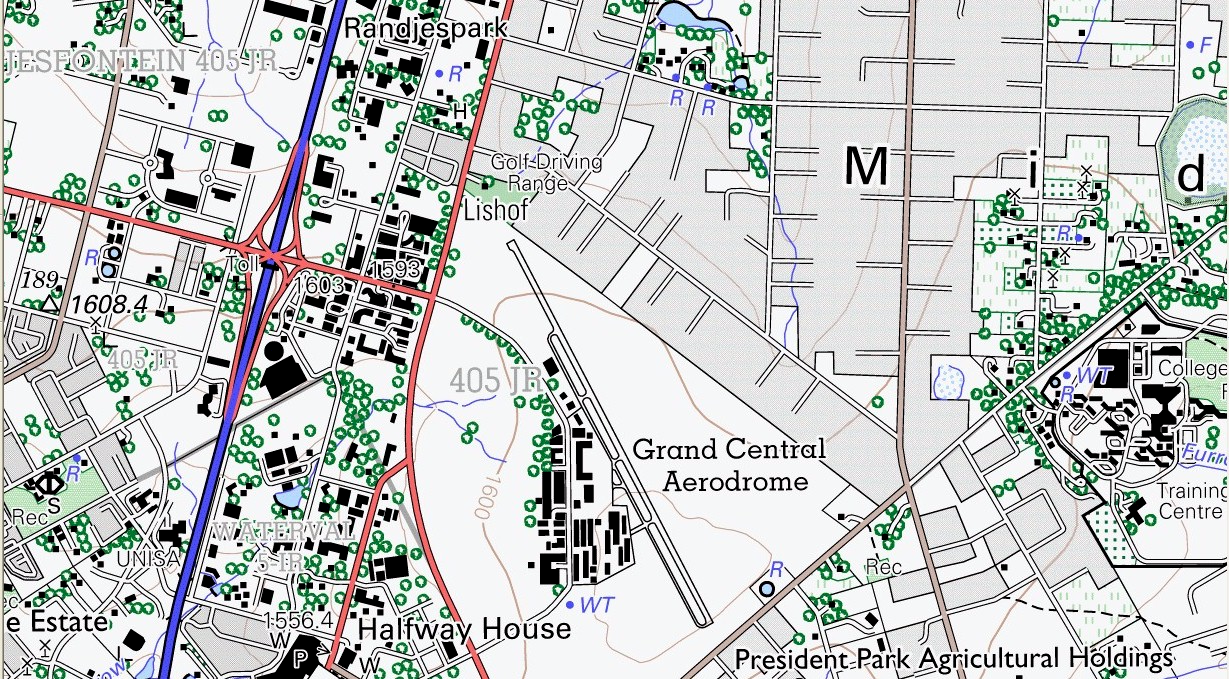 11.0% lower than Northcliff
8.6% lower than Northcliff
1652
[Speaker Notes: Spot heights on a couple of 1:50,000 maps to make the point – drill down and scan from one point to the next in high resolution, tie in to Google Maps if it adds value]
Spot heights on maps 1 in 50,000 Ordinance Survey Map 2628AB Benoni Johannesburg Airport is highest point
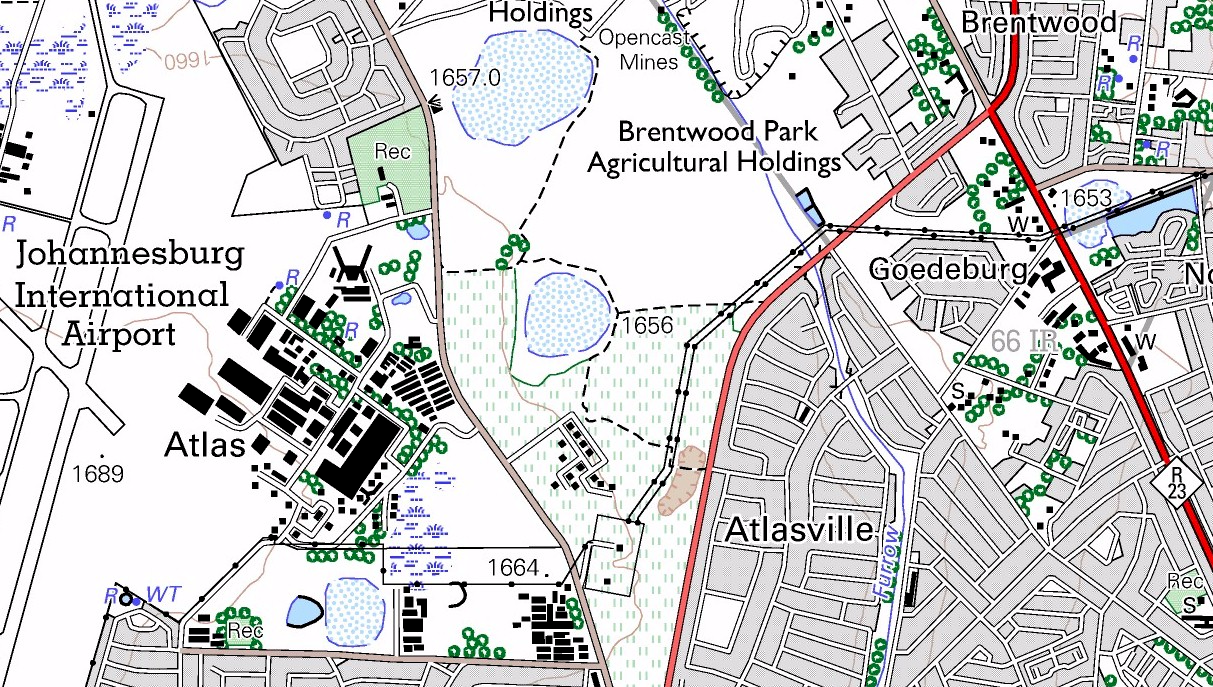 6.5% lower than Northcliff
[Speaker Notes: Spot heights on a couple of 1:50,000 maps to make the point – drill down and scan from one point to the next in high resolution, tie in to Google Maps if it adds value]
Spot heights on maps1 in 50,000 Ordinance Survey Map2627BA Randfontein
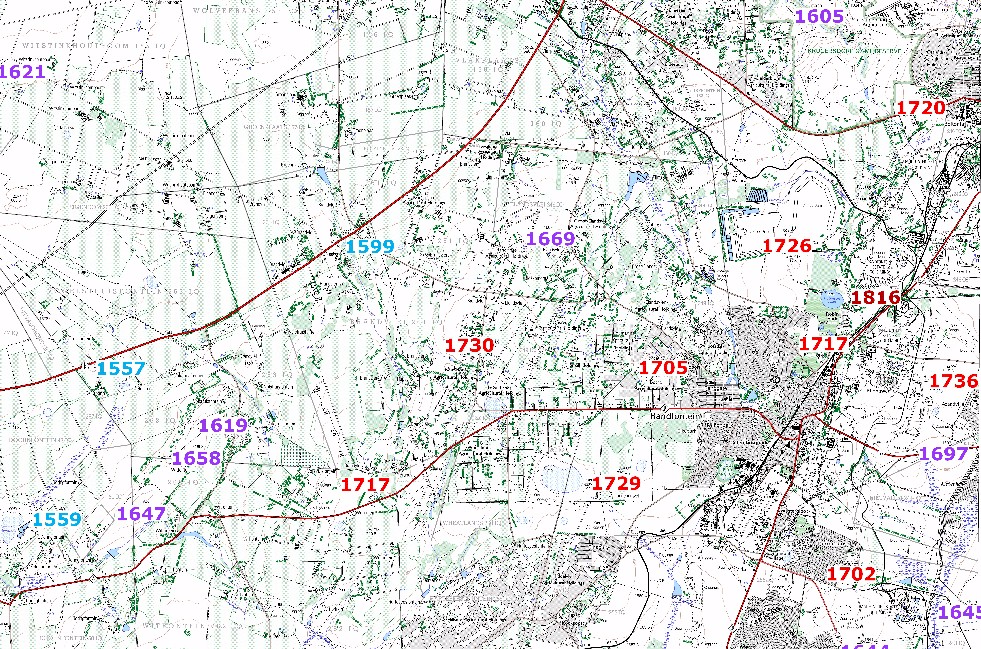 [Speaker Notes: Spot heights on a couple of 1:50,000 maps to make the point – drill down and scan from one point to the next in high resolution, tie in to Google Maps if it adds value]
Spot heights on maps1 in 50,000 Ordinance Survey Map2627BA Randfontein
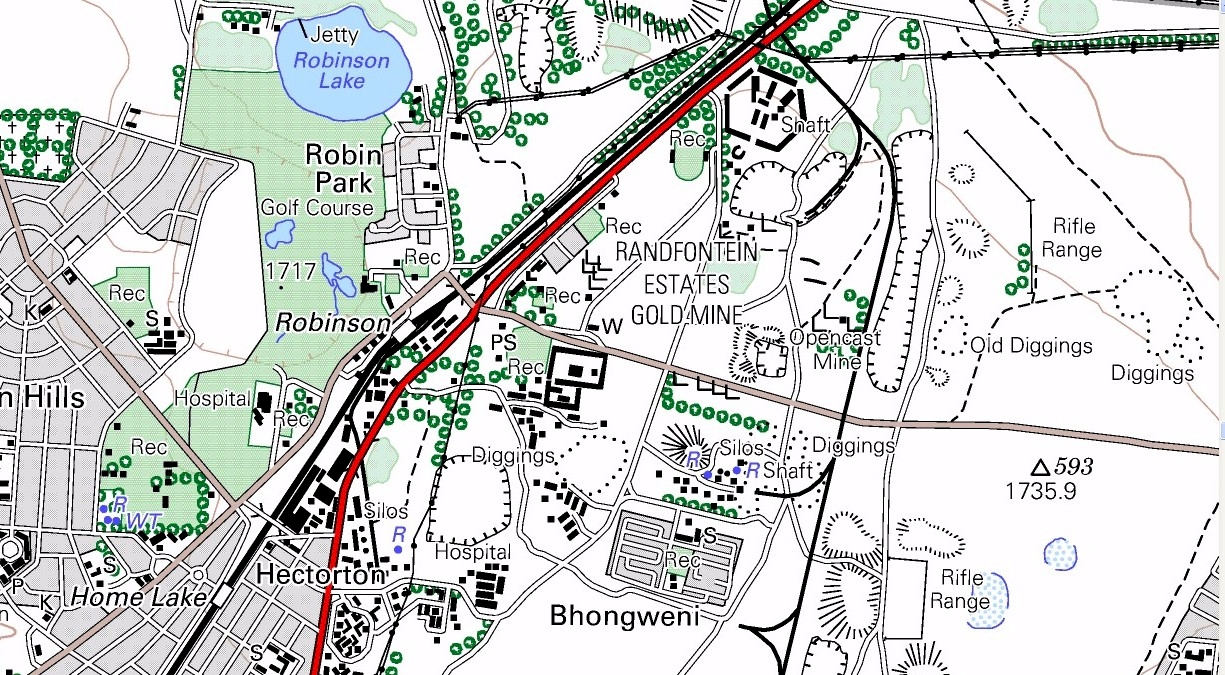 4.0% lower than Northcliff
[Speaker Notes: Spot heights on a couple of 1:50,000 maps to make the point – drill down and scan from one point to the next in high resolution, tie in to Google Maps if it adds value]
Spot heights on maps -- 1 in 250,000 Map -- 2628 East Rand – SuikerbosrandThe highest point in the area
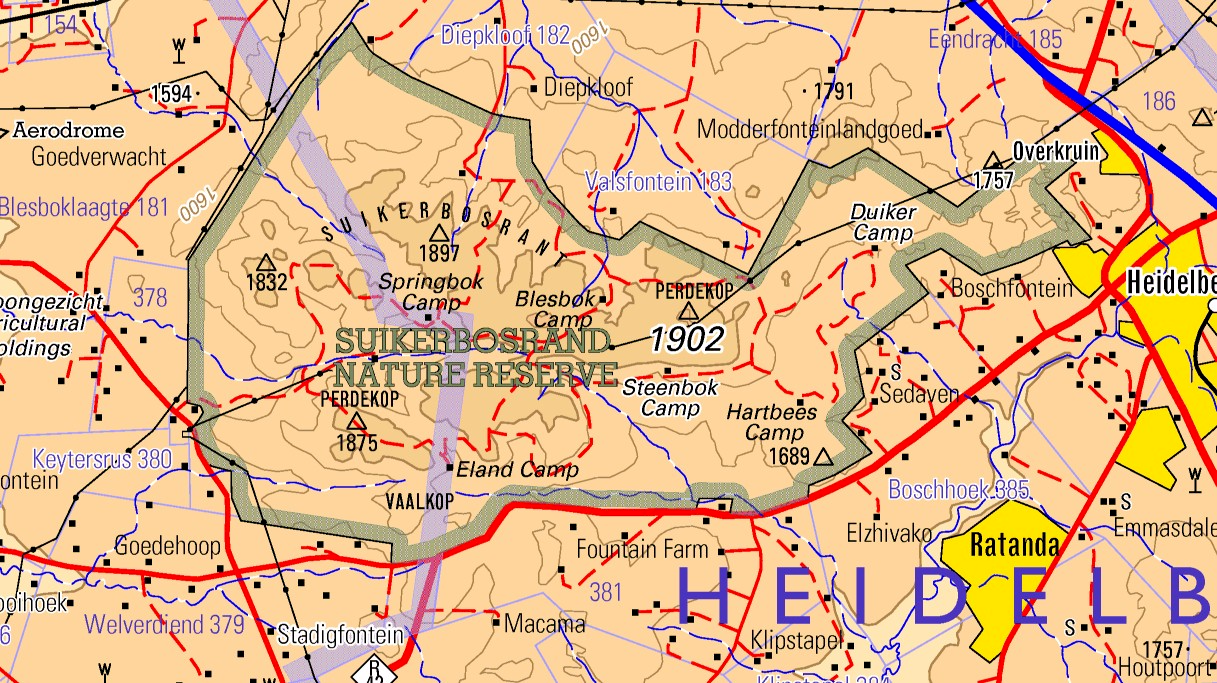 5.0% higher than Northcliff
[Speaker Notes: Spot heights on a couple of 1:50,000 maps to make the point – drill down and scan from one point to the next in high resolution, tie in to Google Maps if it adds value]
Spot heights on mapsHigh point variation of 100 m (5%) over 100 km – a feat of engineering
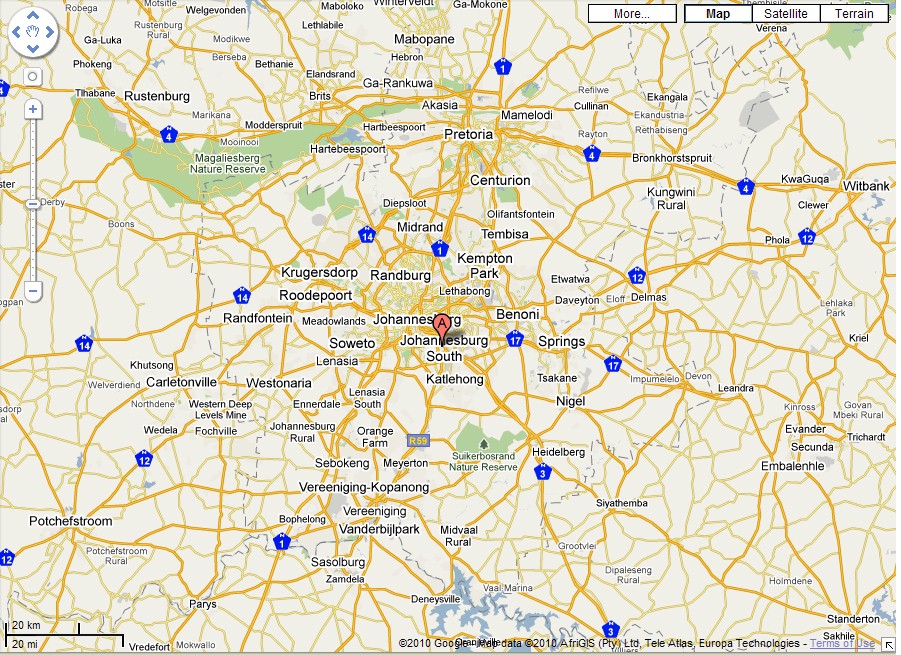 1852
1652
1689
1807
1809
1736
1902
Spot height variationSumming up
Very small high point variation in Johannesburg area

Limited high point variation over Gauteng

Level surface visible from all high points in the area

Confirms the African Erosion Surface

A feat of engineering, VERY DIFFICULT to do in practice

Not possible to happen randomly over millions of years

Requires an overall grading mechanism to produce such a widespread level surface
[Speaker Notes: Laying concrete – slab on William Nicol

Spirit level

Road grader

View of my garden

We take flat and level for granted

Difficult to create

Cake]
The art of plane and level
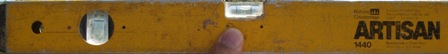 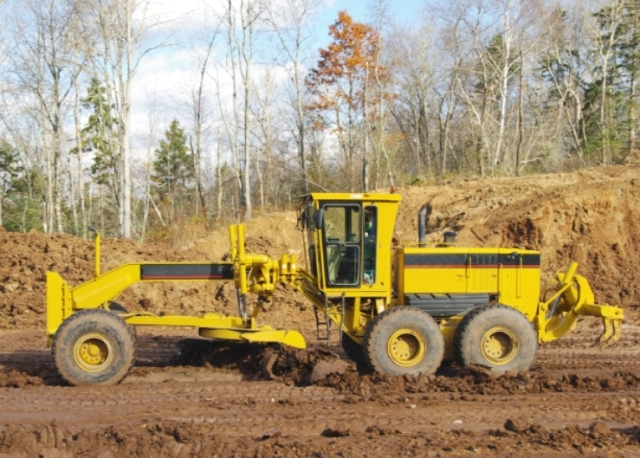 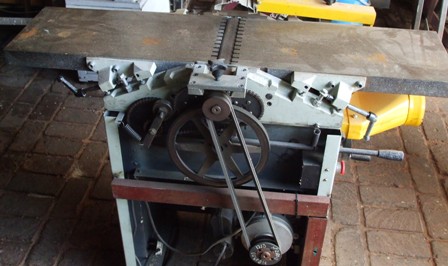 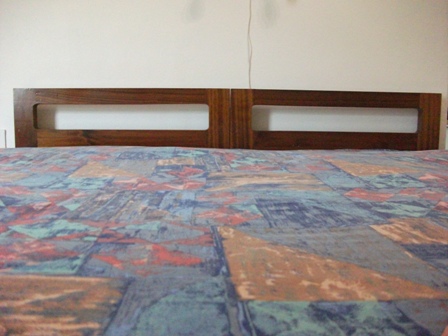 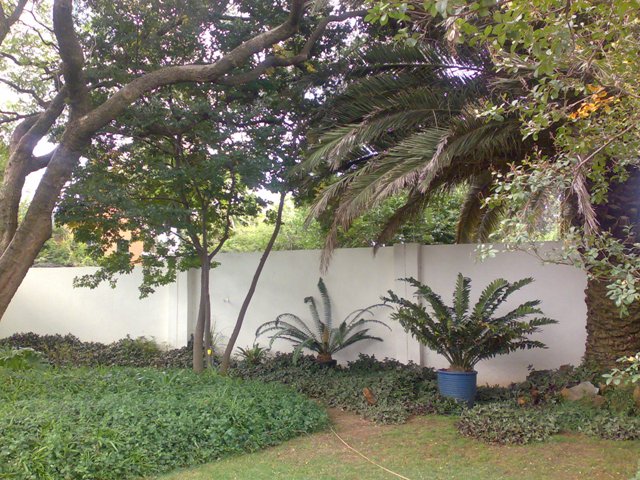 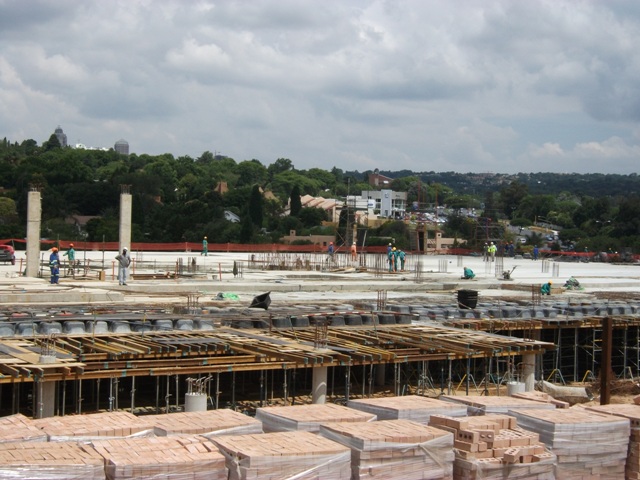 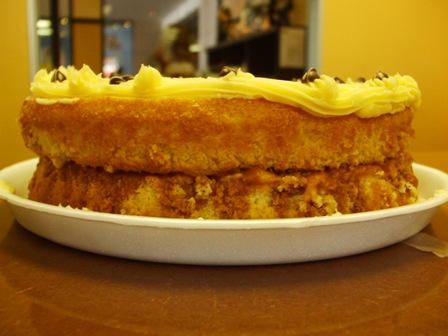 Our manmade world is precise

Level and plum all over

Buildings

Cakes (sometimes)

Furniture

Requires specialist tools and machines
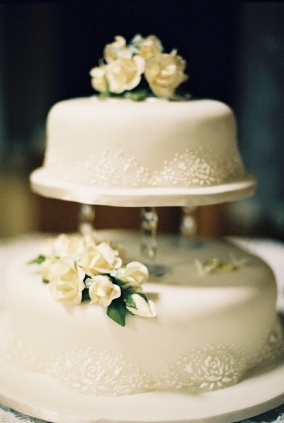 Long span relative to the size of the bumps to be removed
[Speaker Notes: Laying concrete – slab on William Nicol

Spirit level

Road grader

View of my garden

We take flat and level for granted

Difficult to create

Cake]
Massive wave action can move huge volumes of material very rapidly
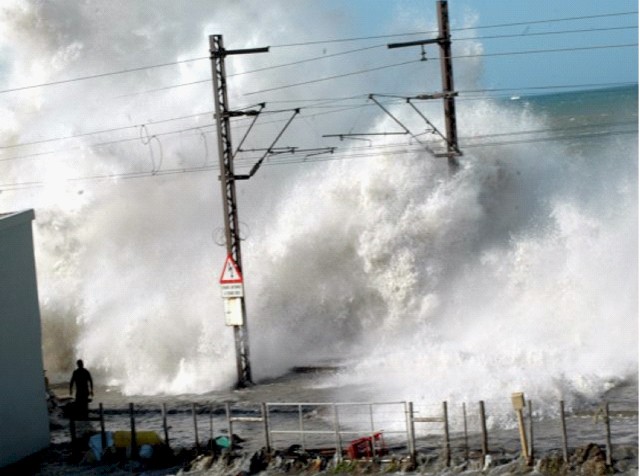 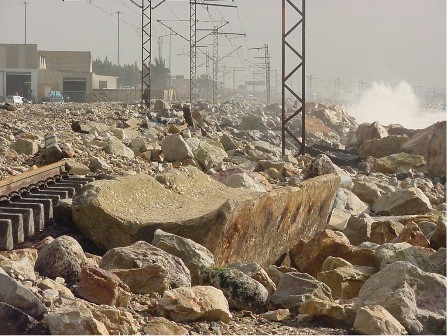 [Speaker Notes: Different degrees of metamorphosis – Swartruggens sandstone -- pressure and no heat, Northcliff quartzite – pressure AND heat

KOV, Nchanga, Phalaborwa, etc]
So how did the African Erosion Surface get to be so level?Tsunami?
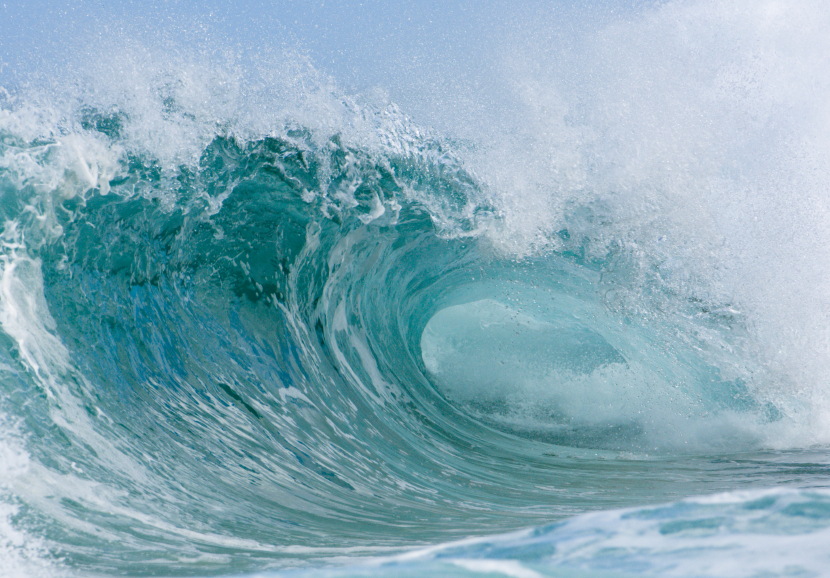 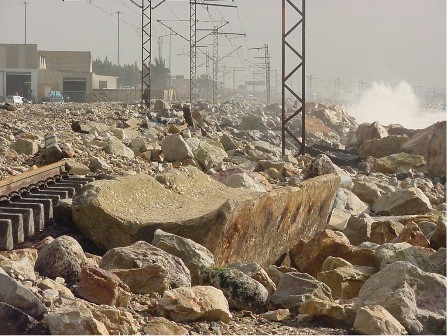 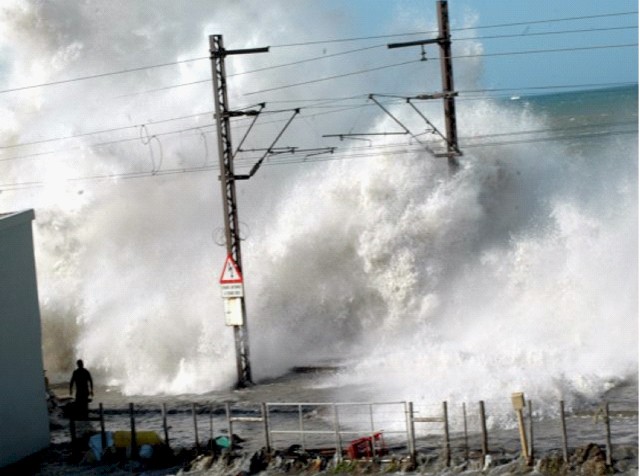 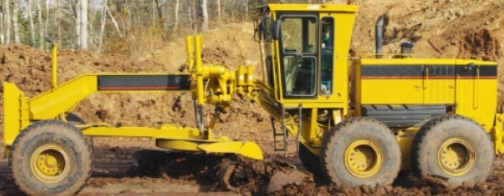 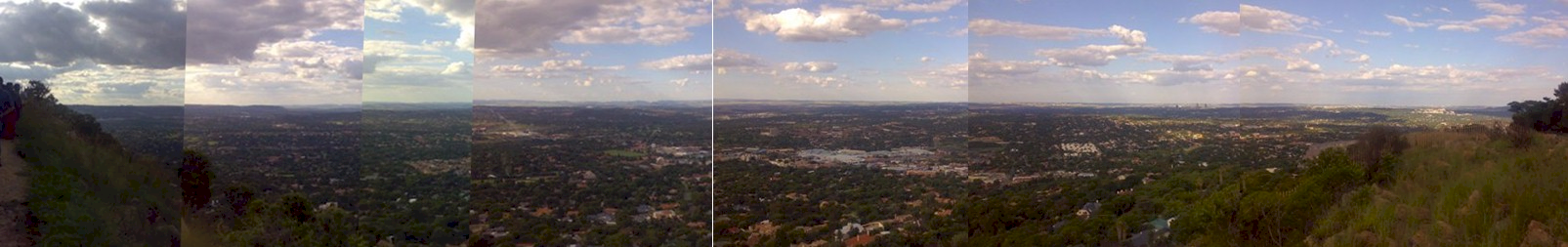 [Speaker Notes: What force could plane these rocks off so level over such a wide area?

Something that applies a uniform shearing / cutting force over a wide area on a consistent enough basis to achieve this high level of uniformity with such massive removal of material?

A global tidal wave ripping round the planet repeatedly as the earth rotated, cutting down layer after layer?

What about a Tsunami?]
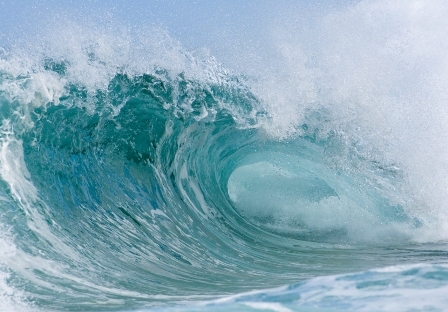 A global tidal wave?
Large span tidal waves

With uniform velocity and depth over considerable distances

Are capable of cutting down the surface of the earth to remove vast amounts of material uniformly

As required to cut the top off the Halfway House Granite Dome and the sedimentary layers upthrust by the dome

Entirely consistent with a planet covered in water with the tides running as massive continuous Tsunamis around the planet

Massive cutting down in very short time spans
[Speaker Notes: What force could plane these rocks off so level over such a wide area?

Something that applies a uniform shearing / cutting force over a wide area on a consistent enough basis to achieve this high level of uniformity with such massive removal of material?

A global tidal wave ripping round the planet repeatedly as the earth rotated, cutting down layer after layer?

What about a Tsunami?]
What other explanation fits?
Please reflect on your own practical life experience and knowledge

What else can explain the topgraphic forms (land forms) we see around us?

Do not abdicate your intellect

Check this theory out for yourself as you drive around, look at travel books, etc
[Speaker Notes: Reflect on your own experience of flat and level? and uniform?

What other explanations can you come up with?]
Summing up
Massive flat plane (level with the sea level but cannot see the sea)

Nearly 2,000 meters above sea level

Seems impossible?

Cannot possibly have occurred slowly over millions of years – too uniform

What caused it?

There is no reasonable explanation apart from massive (global) wave / water action

How could such a thing occur?

Where has the water gone (and where did it come from?)
Conclusions thus far
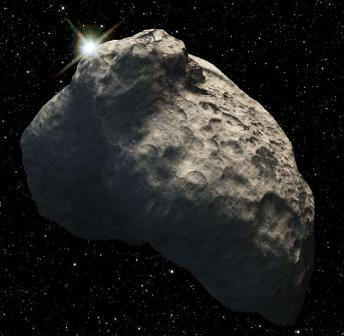 An unstable universe with runaway stars, massive planetary impacts, massive ice blocks in space, etc

Sedimentary deposits over thousands of kilometers and to depths in excess of ten thousand meters in places

Can only have been eroded and deposited by massive hydraulic action consistent with a global flood

Massive igneous (molten rock) intrusions consistent with a thin crust and massive crustal disruption due to an external force

Massive erosion of upthrust material to give a level plane over thousands of kilometers can only be explained by massive hydraulic action consistent with a global sea and massive tidal waves
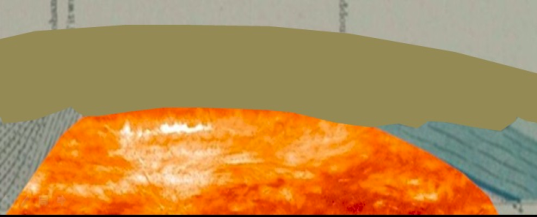 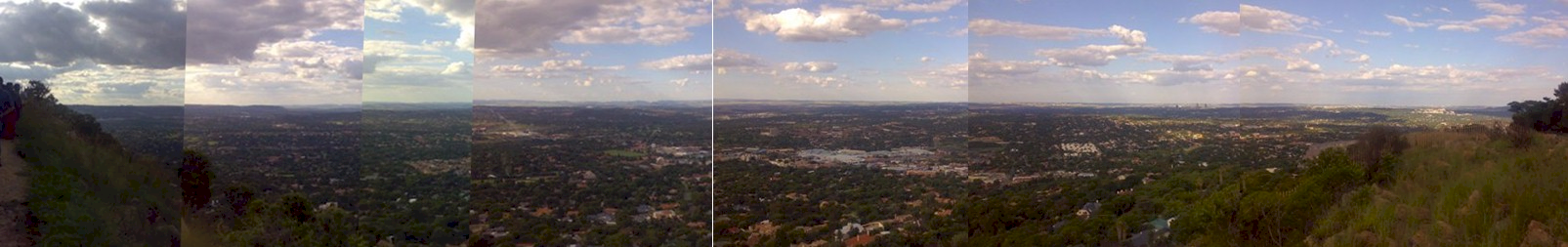 Turning history on its head
Massive evidence of a global flood
What does it all mean?
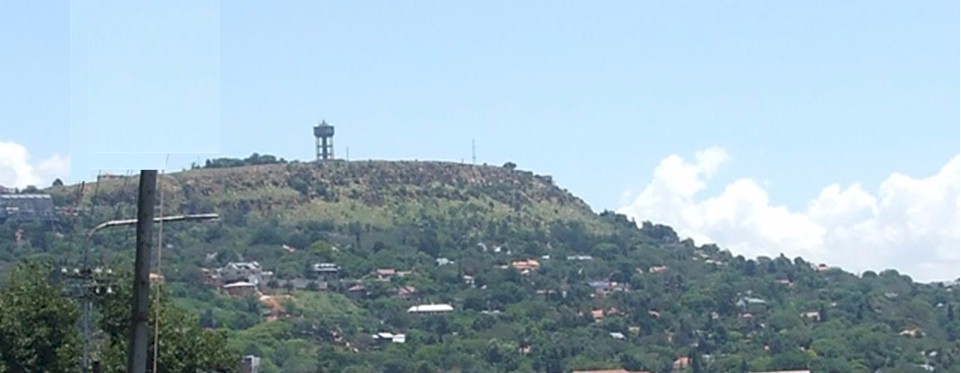 Continued in part 6
Incised Valley’s
Contact me James@ETI-Ministries.org  Website www.ETI-Ministries.org
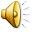 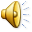